STRATFIED RANDOM SAMPLE
A method of sampling that involves the division of a population into smaller groups known as strata.

In stratified random sampling, the strata are formed based on members' shared attributes or characteristics (e.g. Year Group, gender, etc.)
STRATFIED RANDOM SAMPLE
A random sample from each stratum is taken in a number proportional to the stratum's size when compared to the population.

These subsets of the strata are then pooled to form a random sample.

Let’s see an example to put all of this in context…………………
GCSE QUESTION
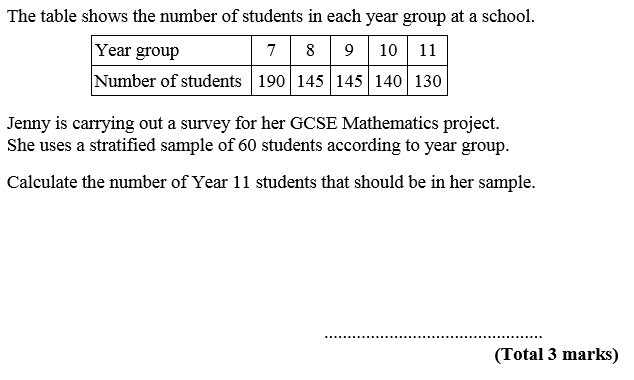 Σ Number of students = 750
[Speaker Notes: Re-cap Epsilon as the notation for sum of.]
GCSE QUESTION
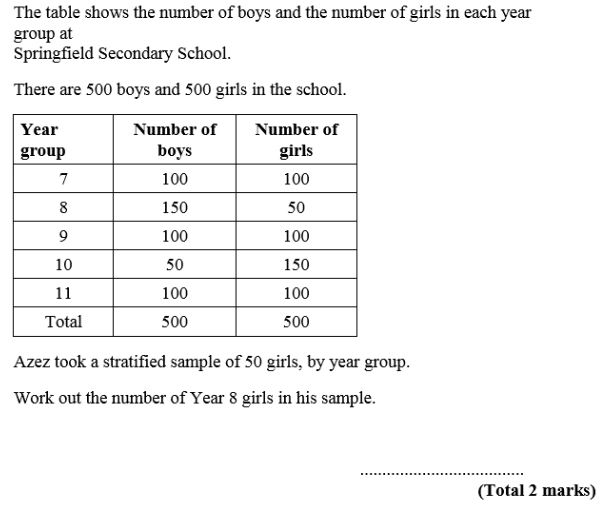 QUESTIONS
Complete the following worksheet that contains past GCSE questions independently. 

Make sure you show all of your workings!
SPOT THE MISTAKES
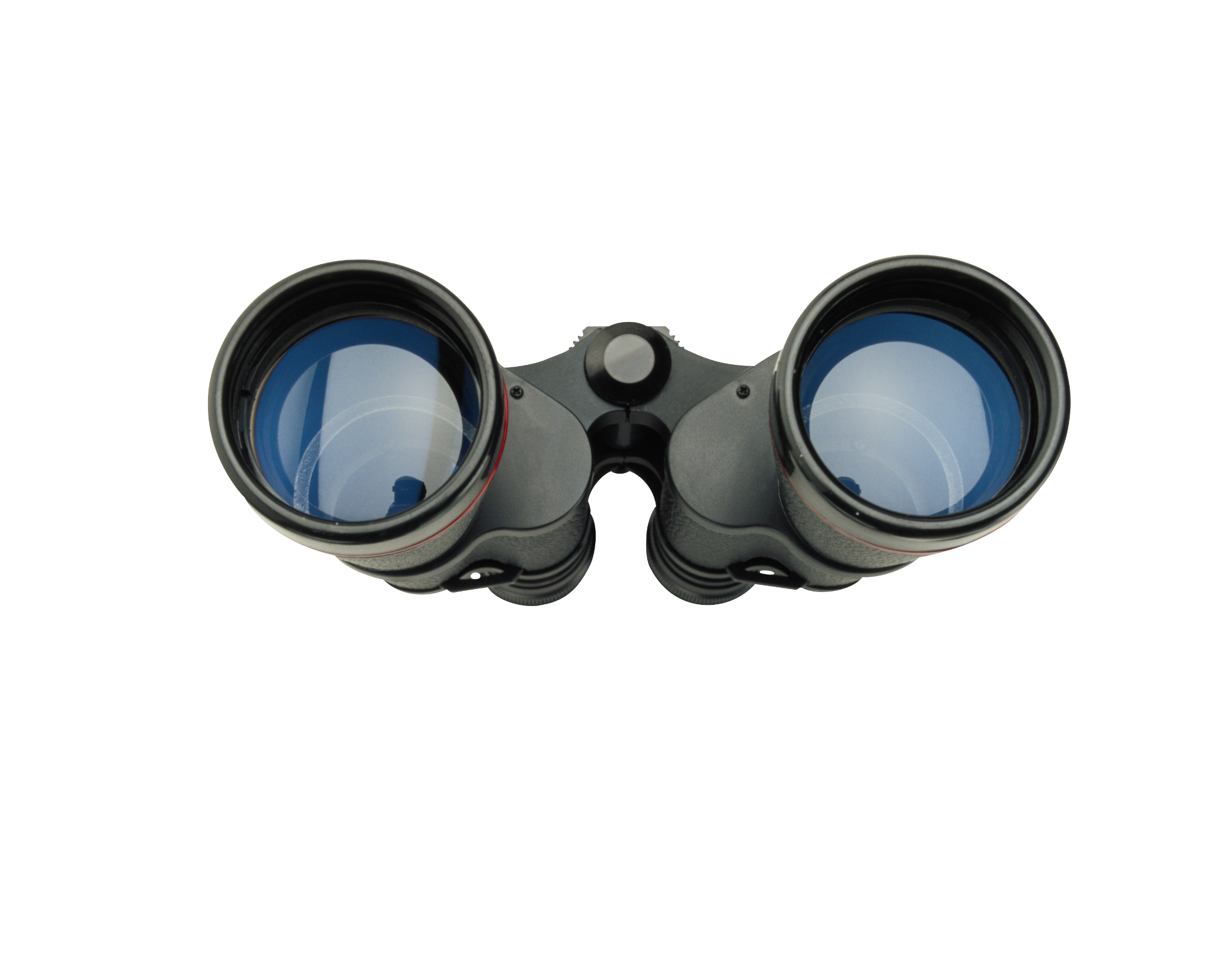 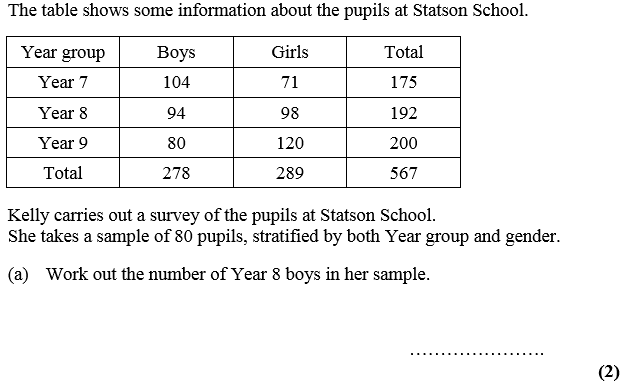 14.3
[Speaker Notes: Plenary. 3 mistakes. 
1st – 27.0899471 has been rounded up, not down.
2nd – Year 8 girls (98) has been selected instead of Year 8 boys (92)
3rd – final answer should be a whole number.]